Figure 4. Comparison of surface distances errors (mm) of one subject at 4 time points from 3 to 12 months old. (a–d) ...
Cereb Cortex, Volume 22, Issue 10, October 2012, Pages 2272–2284, https://doi.org/10.1093/cercor/bhr293
The content of this slide may be subject to copyright: please see the slide notes for details.
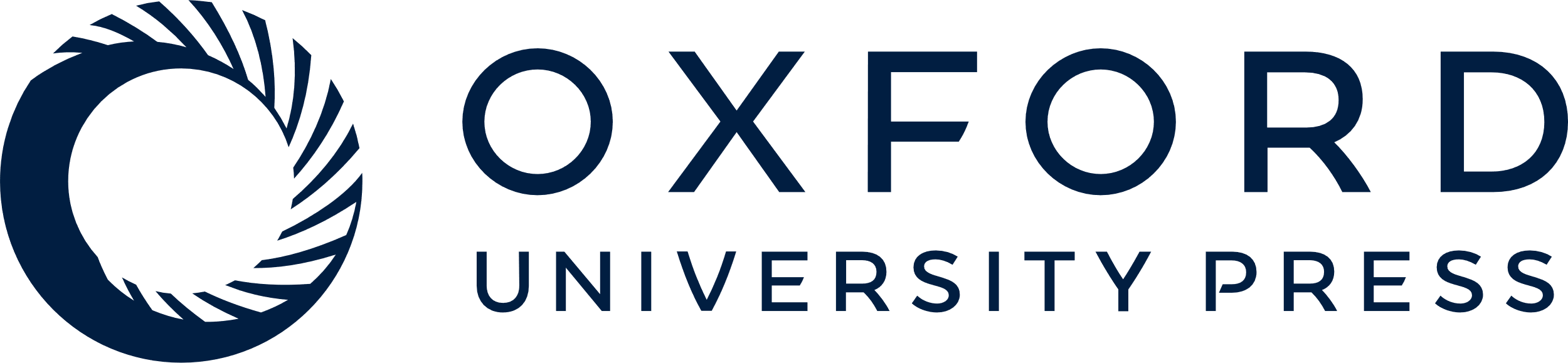 [Speaker Notes: Figure 4. Comparison of surface distances errors (mm) of one subject at 4 time points from 3 to 12 months old. (a–d) are the surface distance errors between the cortical surfaces predicted by our model and the ground truth cortical surfaces at 3, 6, 9, and 12 months old, respectively. (e–h) are the surface distance errors between the cortical surfaces predicted by the hybrid registration algorithm and the ground truth cortical surfaces at 3, 6, 9, and 12 months old, respectively. The color bars are shown on the right.


Unless provided in the caption above, the following copyright applies to the content of this slide: © The Author 2011. Published by Oxford University Press. All rights reserved. For permissions, please e-mail: journals.permissions@oup.com]